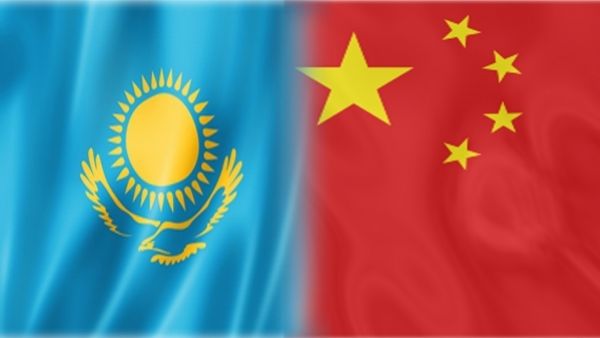 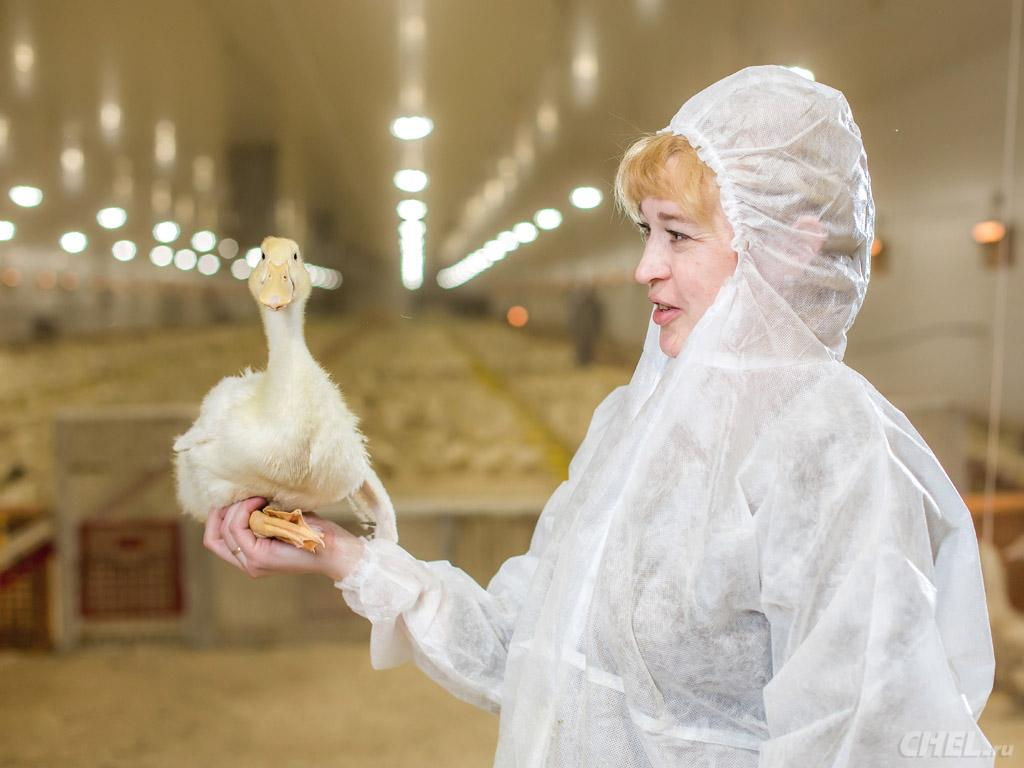 Разведение уток
Уважаемые Партнеры!
КХ «Карим» предлагает реализовать совместный проект по разведению и дальнейшей реализации мяса утки.
Место расположение фермы
Республика Казахстан, Алматинская область, Панфиловский район.
Наши возможности:
Собственный земельный участок общей площадью 120 гектаров;
Ферма по выращиванию уток маточное поголовье 5 000 штук;
Три инкубатория; 
Оборудование по забою птицы производительностью 1 000 голов в час;
Холодильная камера; 
3 000 голов уток; 
Произвели и реализовали 300 000 утят в суточном возрасте; 
Профессиональный штат;
Многолетний опыт работы.
Для дальнейшего развития необходимы инвестиции в размере 1 500 000 долларов США, которые будут направлены на:
Строительство откормочной площадки на 500 000 голов уток;
Инновационный инкубаторий на 700 000 яиц;
Оборудование для производство корма для выращивание уток; 
Автотранспорт (рефрижератор), для доставки в торговые центры и магазины.
Новые технологии.
В случае Вашей заинтересованности и возникновения дополнительных вопросов, просим Вас связаться:
Дуланэл. почта: adulan79@mail.ruмоб: +7 701 741 94 02
Приглашаем Вас посетить нашу ферму и увидеть потенциальные возможности.